Evaluation  - Preliminary findings
Teresa Atkinson
Jennifer Bray
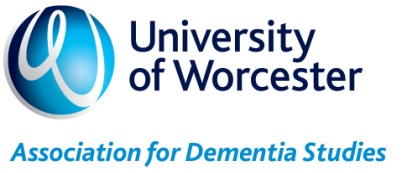 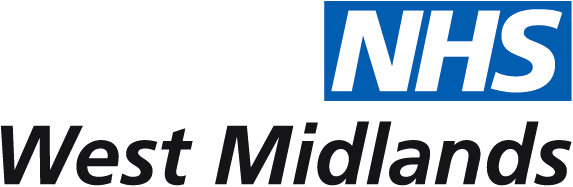 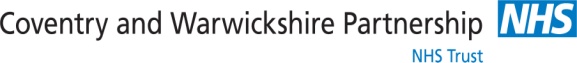 Evaluation overview
Design evaluation tools
Dementia interventions implemented
Reporting
Baseline phase:
Questionnaires
Follow-up phase:
Questionnaires
Interventions & Case Studies
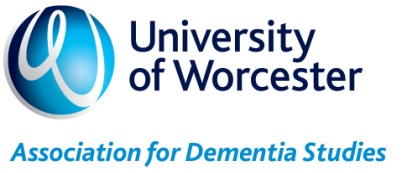 © The Association for Dementia Studies
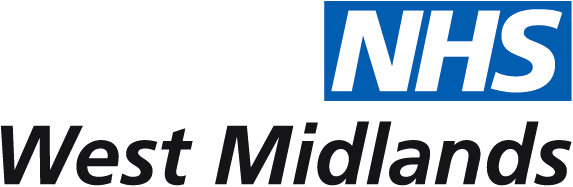 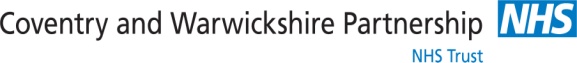 Response rates
22 schools
10 primary
12 secondary
13 responses
5 ‘unclear’
4 not participating
6 primary
7 secondary
1 primary
4 secondary
3 primary
1 secondary
Approx 2500 pupils
Over 219 primary
2171 secondary
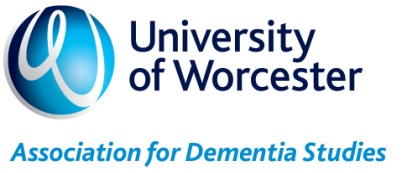 © The Association for Dementia Studies
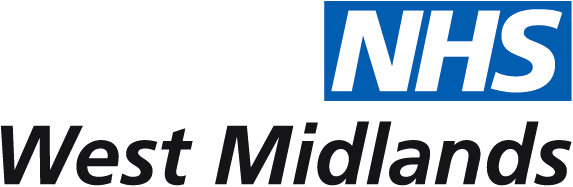 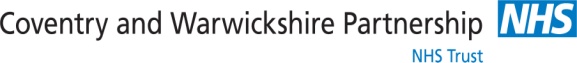 Pupils who have heard of dementia
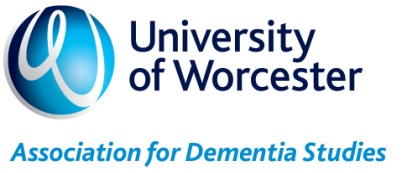 © The Association for Dementia Studies
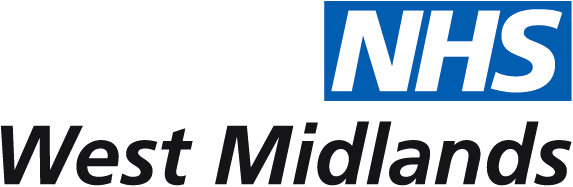 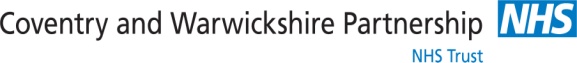 Pupils who have met a person with dementia
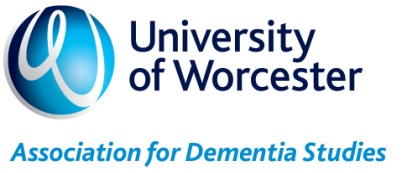 © The Association for Dementia Studies
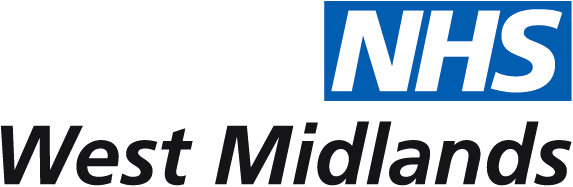 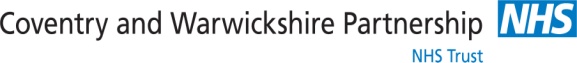 Secondary pupils who have heard of assistive technology
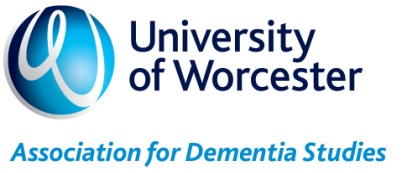 © The Association for Dementia Studies
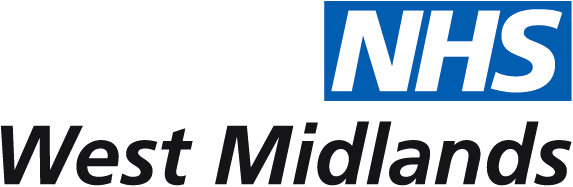 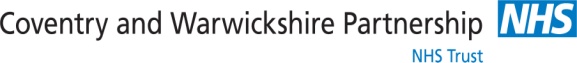 Next steps
Receive and analyse the follow-up questionnaires
Find out about the dementia interventions
Report due end of academic year
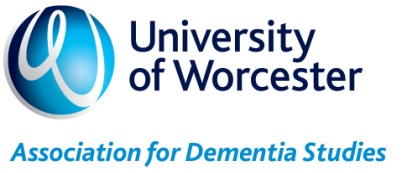 © The Association for Dementia Studies
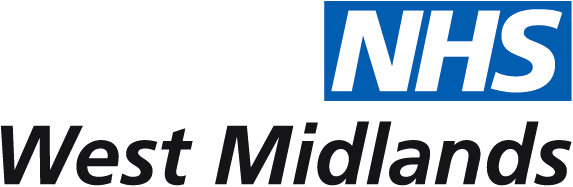 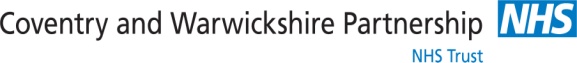 And finally...
“People with dementia are just like other people they just need a little bit of help”

http://www.worcester.ac.uk/discover/association-for-dementia-studies.html
	  Association for Dementia Studies
	  @DementiaStudies
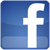 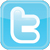 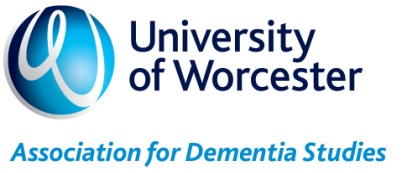 © The Association for Dementia Studies
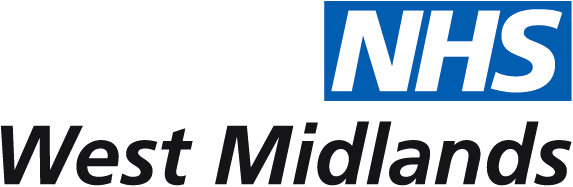 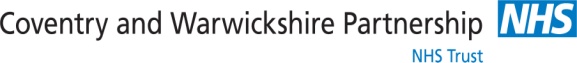